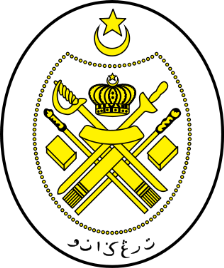 Jabatan Hal Ehwal Agama Terengganu
KHUTBAH MULTIMEDIA
Siri: 20 / 2023
28 Syawal 1444H  /  19 Mei 2023M
KEMULIAN ILMU DAN SANJUNGAN TERHADAP PARA GURU
http://e-khutbah.terengganu.gov.my
Pujian Kepada Allah SWT
الْحَمْدُ لِلَّهِ
Segala puji-pujian hanya bagi Allah SWT
Syahadah
أَشْهَدُ أَنْ لَا إِلَهَ إِلَّا اللَّهُ وَحْدَهُ لَا شَرِيكَ لَهُ، 
وَأَشْهَدُ أَنَّ سَيِّدَنَا مُحَمَّدًا عَبْدُهُ وَرَسُولُهُ،
Dan aku bersaksi  bahawa sesungguhnya tiada tuhan melainkan Allah, Yang Maha Esa, Yang Tiada Sekutu Bagi-Nya, dan juga aku bersaksi bahawa Nabi Muhammad (S.A.W) 
Hamba-Nya dan Rasul-Nya.
Selawat Ke Atas Nabi Muhammad SAW
اللّٰهم صَلِّ عَلَى سَيِّدِنَا مُحَمَّدٍ، 
عَبْدِكَ وَرَسُولِكَ النَّبِيِّ الْكَرِيمِ.
وَعَلَى آلِهِ وَصَحْبِهِ وَسَلِّمْ تَسْلِيمًا كَثِيرًا
Ya Allah, cucurilah rahmat ke atas junjungan kami, Nabi Muhammad SAW, Hamba-Mu, Utusan-Mu Nabi yang Mulia dan ke atas Keluarganya, para Sahabatnya dan Salam Keatasnya Sebanyaknya.
Pesanan Takwa
اِتَّقُوا اللَّهَ
“Bertaqwalah kepada Allah”
Tajuk 
Khutbah Hari Ini:
KEMULIAN ILMU DAN SANJUNGAN TERHADAP PARA GURU
28 SYAWAL 1444H / 19 MEI 2023
ILMU
Merupakan sesuatu yang sangat penting dan mulia dalam kehidupan
DUNIAWI
UKHRAWI
ILMU
Cahaya yang boleh membimbing menuju
KEBENARAN
KEBIJAKSANAAN
Firman Allah SWT dalam 
Surah Al-Mujadilah ayat 11:
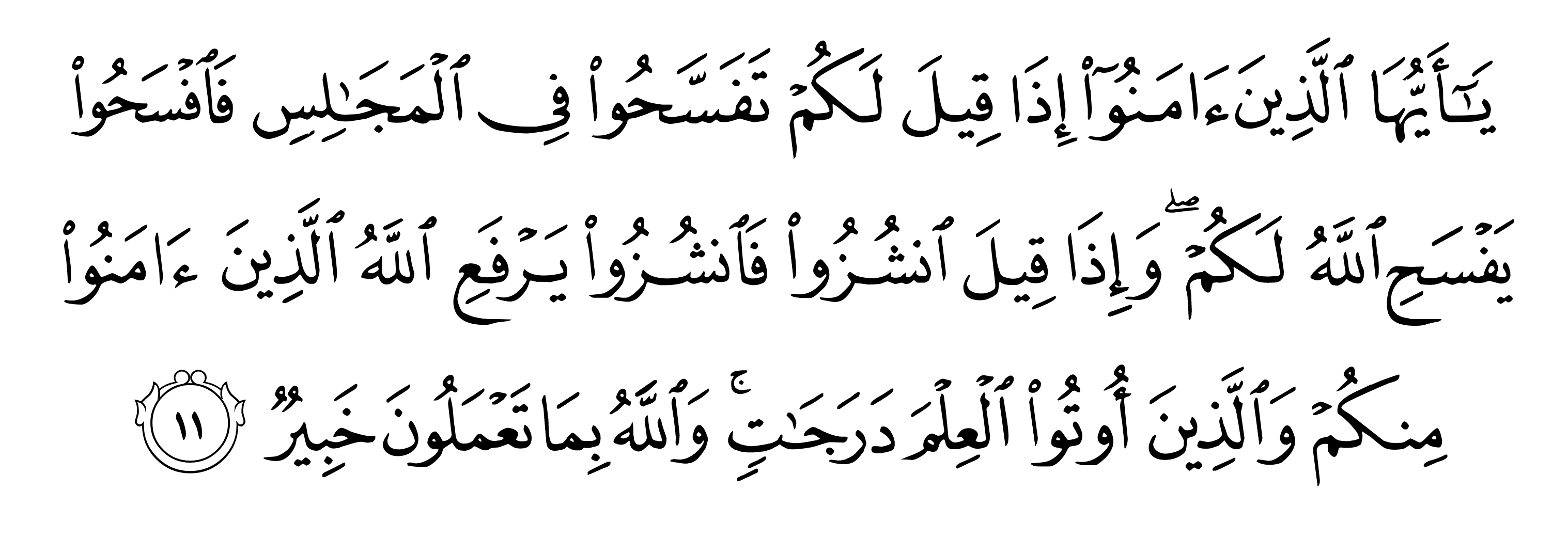 Maksudnya : Wahai orang yang beriman! Apabila kamu diminta memberi lapang dalam majlis, maka lapangkanlah, nescaya Allah akan melapangkan untuk kamu. Dan apabila diminta kamu bangun maka bangunlah, supaya Allah meninggikan orang yang beriman di antara kamu, dan juga orang yang diberi ilmu pengetahuan akan beberapa darjat. Dan Allah Maha Mengetahui tentang apa yang kamu lakukan.
Ayat tersebut memperihalkan kurniaan darjat yang tinggi kepada para ilmuwan
Perlu bantuan daripada guru
MENGHORMATI GURU
Sebagai umat Islam, kita diperintahkan untuk menghormati guru
Satu faktor keberhasilan ilmu
Kata-kata oleh Syeikh Az-Zarnuji dalam kitab Ta’lim al Muta’allimn
“Seseorang penuntut ilmu itu tidak akan memperoleh ilmu dan tidak akan mendapatkan manfaatnya kecuali dengan memuliakan ilmu, ahli ilmu, begitu juga memuliakan gurunya”.
Sayidina Ali bin Abi Thalib berkata :
“Aku adalah hamba orang yang mengajariku satu huruf. Seandainya orang itu mahu, dia boleh menjualku, memerdekakan aku atau memperhambakan diriku.”
NAMUN DUKACITANYA
Mutakhir ini, kita melihat bahawa para guru tidak dihormati seperti seharusnya
NAMUN DUKACITANYA
Ada peristiwa di mana pelajar tidak menghargai guru mereka dan melakukan tindakan yang tidak selayaknya, seperti menghina bahkan melakukan kekerasan fizikal dan saman menyaman hingga ke mahkamah.
Sekiranya Berlaku Pertikaian Antara Murid Dan Guru
Perlulah diselesaikan secara harmoni
Ibu bapa pula janganlah mengambil pendekatan seumpama mencurah minyak ke atas api
BERTINDAK SECARA TENANG DAN BIJAKSANA
KESIMPULANNYA
Mimbar sekali lagi ingin mengajak seluruh umat Islam untuk menghargai jasa para guru

Marilah sama-sama kita berdoa agar semua yang bergelar guru dan seluruh warga pendidik, semoga mereka dalam keadaan sihat dan sejahtera
أَعُوذُ بِاللهِ مِنَ الشَّيْطَانِ الرَّجِيمِ
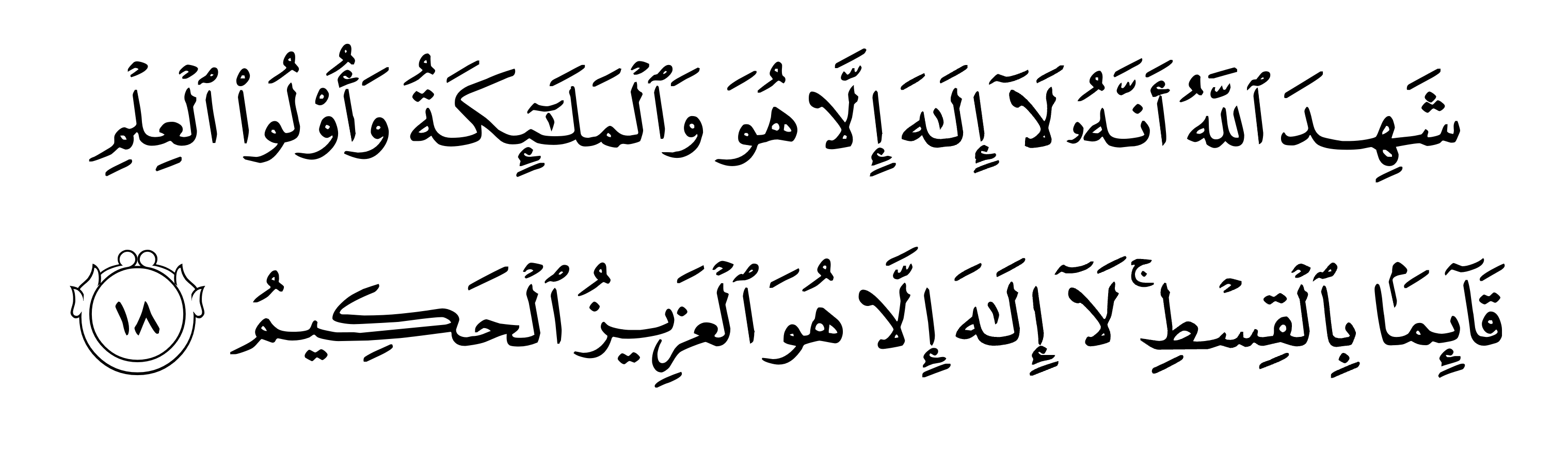 Maksudnya : Allah menerangkan (kepada sekalian makhlukNya dengan dalil-dalil dan bukti), bahawasanya tiada Tuhan (yang berhak disembah) melainkan Dia, dan para malaikat dan orang-orang yang berilmu (mengakui dan menegaskan juga yang demikian); tiada Tuhan (yang berhak disembah) melainkan Dia; Yang Maha Kuasa, lagi Maha Bijaksana. 
(Surah Ali Imran: Ayat 18)
بَارَكَ اللهُ لِيْ وَلَكُمْ فِي الْقُرْآنِ الْعَظِيْمِ،
 وَنَفَعَنِيْ وَإِيَّاكُمْ بِمَا فِيْهِ مِنَ الآيَاتِ وَالذِّكْرِ الْحَكِيْمِ،
 وَتَقَبَّلَ مِنِّيْ وَمِنْكُمْ تِلاَوَتَهُ إِنَّهُ هُوَ السَّمِيْعُ الْعَلِيْمُ،
 أَقُوْلُ قَوْلِيْ هَذَا وَأَسْتَغْفِرُ اللهَ الْعَظِيْمَ لِيْ وَلَكُمْ،
وَلِسَائِرِ المُسْلِمِينَ وَالمُسْلِمَاتِ وَالمُؤْمِنِينَ وَالمُؤْمِنَاتِ مِنْ كلِّ ذَنْبٍ، فَاسْتَغْفِرُوْهُ، إِنَّهُ هُوَ الْغَفُوْرُ الرَّحِيْمُ.
Doa Antara Dua Khutbah
آمِينَ ، يَا مُوَفِّقَ الطَّائِعِينَ
وَفِّقنَا لِطَاعَتِكَ أَجمَعِينَ
وَتُب عَلَينَا وَعَلَى المُسلِمِينَ
وَاغفِر ذَنبَ مَن يَقُولُ: «أَستَغفِرُ اللهَ» العَظِيمَ
وَنَستَغفِرُ اللهَ
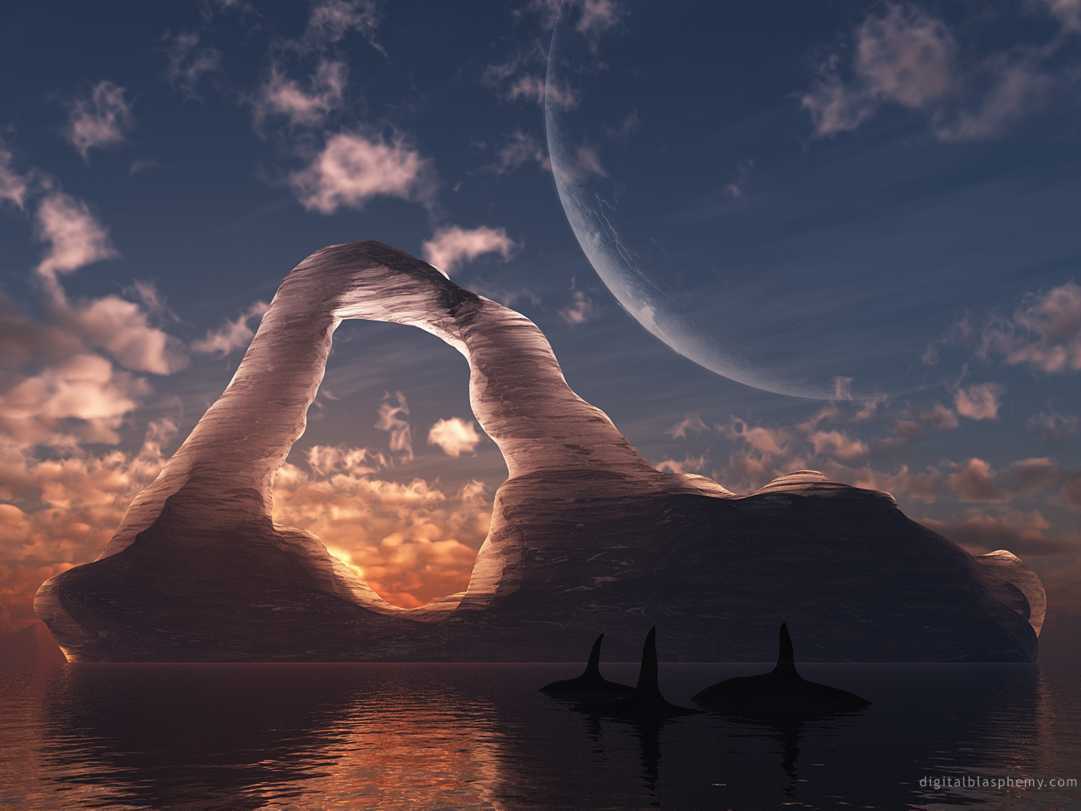 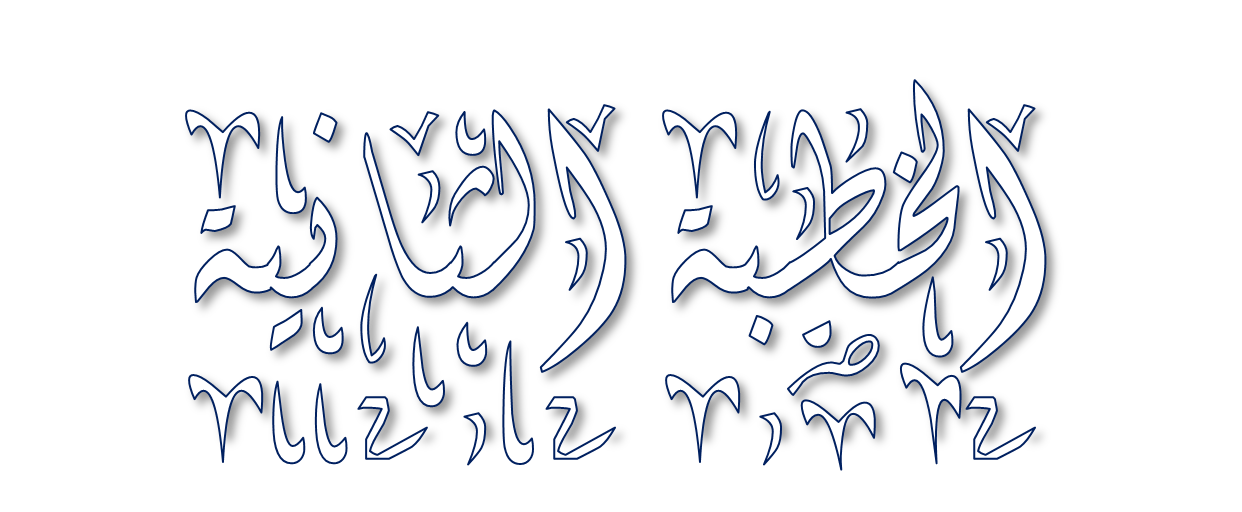 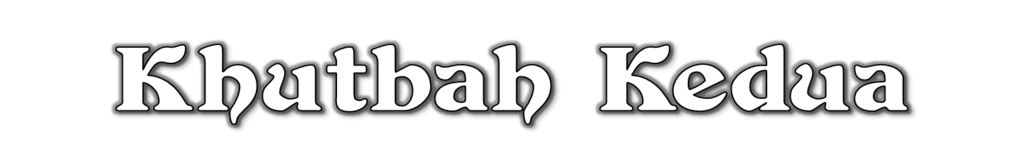 Pujian Kepada Allah S.W.T.
الْحَمْدُ لِلَّهِ
Segala puji-pujian hanya 
bagi Allah S.W.T.
Syahadah
وَأَشْهَدُ أَن لآ إِلَهَ إِلاَّ اللهُ وَحْدَهُ لاَ شَرِيْكَ لَهُ، وَأَشْهَدُ أَنَّ سَيِّدَنَا مُحَمَّدًا عَبْدُهُ وَرَسُوْلُهُ.
Dan aku bersaksi  bahawa sesungguhnya tiada tuhan melainkan Allah, Yang Maha Esa, tiada sekutu bagi-Nya, dan juga aku bersaksi bahawa junjungan kami (Nabi) Muhammad (S.A.W) hamba-Nya dan rasul-Nya.
Selawat Ke Atas 
Nabi Muhammad S.A.W
اللَّهُمَّ صَلِّ وَسَلِّمْ وَبَارِكْ عَلَى سَيِّدِنَا مُحَمَّدٍ، وَعَلَى آلِهِ وَأَصْحَابِهِ أَجْمَعِيْنَ
Ya Allah, cucurilah rahmat, kesejahteraan dan keberkatan ke atas junjungan kami (Nabi) Muhammad (S.A.W) dan ke atas keluarganya dan sekalian para Sahabatnya.
Seruan Takwa
اتَّقُوا اللَّهَ فَقَدْ فَازَ الْمُتَّقُوْنَ
Bertakwalah kepada Allah dengan sebenar-benarnya, sesungguhnya berjayalah orang-orang yang bertaqwa.
Seruan
Memperbanyakkan ucapan selawat dan salam kepada Rasulullah SAW
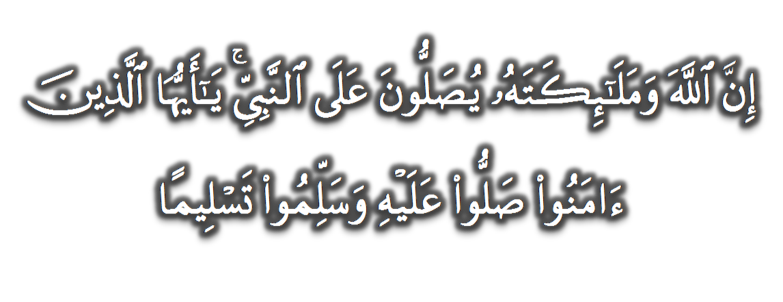 (Surah Al-Ahzab : Ayat 56)
“Sesungguhnya Allah Taala Dan Para MalaikatNya Sentiasa Berselawat Ke Atas Nabi (Muhammad).
Wahai Orang-orang Beriman! Berselawatlah Kamu 
Ke Atasnya Serta Ucapkanlah Salam Sejahtera Dengan Penghormatan Ke Atasnya Dengan Sepenuhnya”.
Selawat
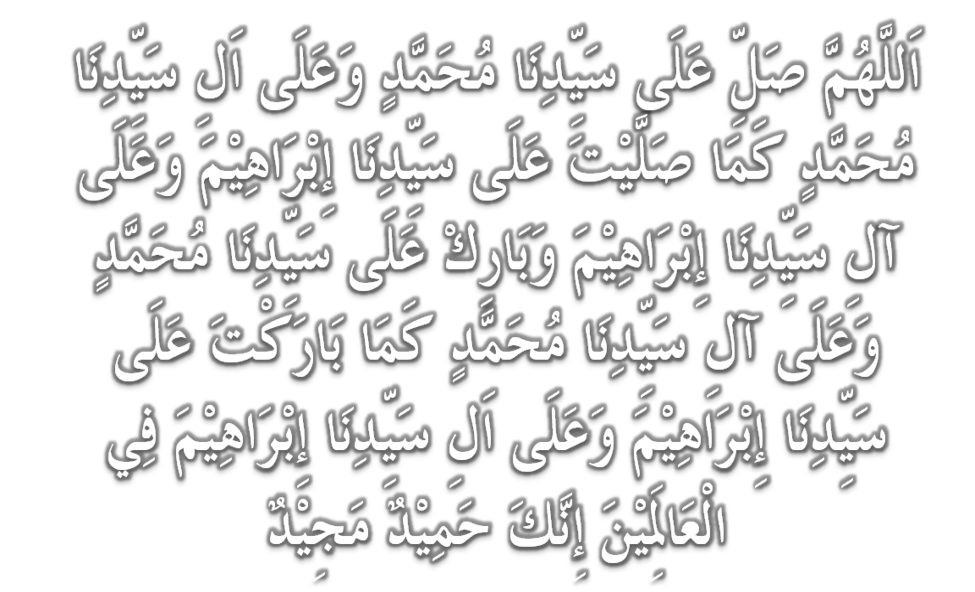 DOA
اللَّهُمَّ اغْفِرْ لِلْمُؤْمِنِيْنَ وَالْمُؤْمِنَاتِ، وَالمُسْلِمِيْنَ وَالْمُسْلِمَاتِ الأَحْيَاءِ مِنْهُمْ وَالأَمْوَات، 
إِنَّكَ سَمِيْعٌ قَرِيْبٌ مُجِيْبُ الدَّعَوَات.
اللَّهُمَّ ادْفَعْ عَنَّا الْبَلاءَ وَالْوَبَاءَ وَالْفَحْشَاءَ
 مَا لا يَصْرِفُهُ غَيْرُكَ
DOA
اللَّهُمَّ إِنَّا نَعُوذُ بِكَ مِنَ البَرَصِ وَالْجُنُونِ وَالْجُذَامِ وَمِن سَيِّئِ الأَسْقَامِ. 

اللَّهُمَّ اشْفِ مَرْضَانَا وَارْحَمْ مَّوْتَانَا، وَالْطُفْ بِنَا فِيمَا نَزَلَ بِنَا
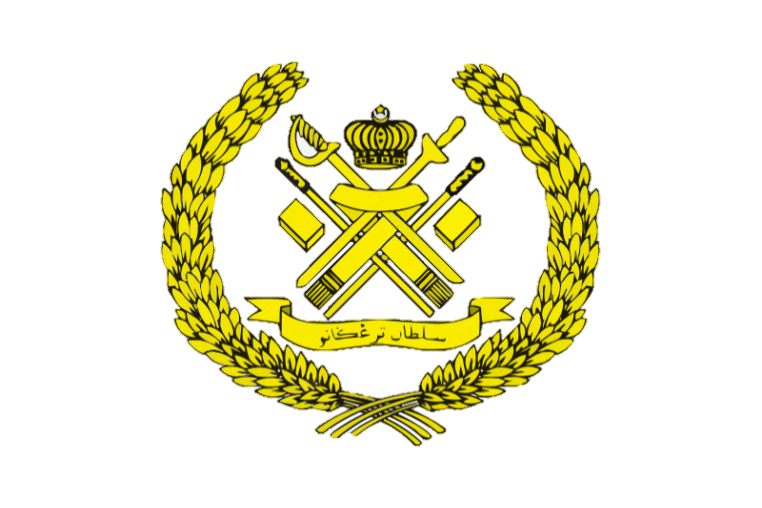 Ya Allah…

Peliharakanlah
Kebawah Duli Yang Maha Mulia Raja Kami
Al-Wathiqu Billah Sultan Mizan Zainal Abidin Ibni Al-Marhum Sultan Mahmud 
Al-Muktafi Billah Shah,

Limpahkanlah RahmatMu Untuk Baginda, 
Juga Untuk Sultanah Nur Zahirah 
Sultanah Terengganu 

Dan Peliharakanlah Putera Puteri, 
Ahli Keluarga, Keturunan dan Kerabat Baginda
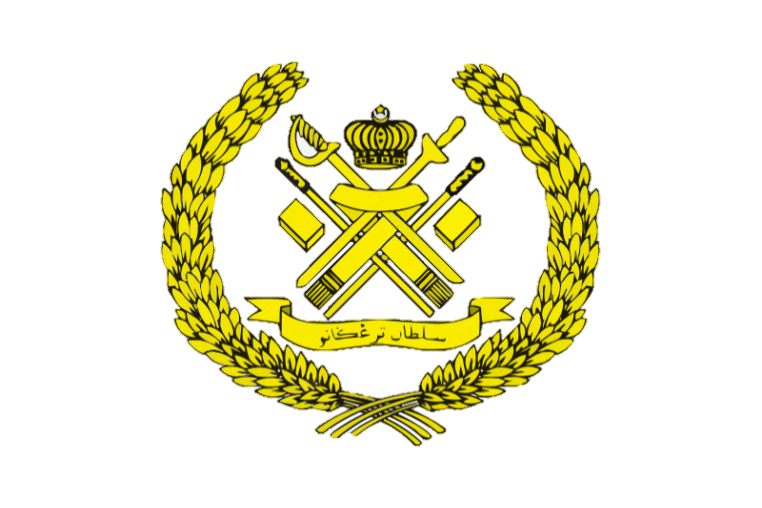 Ya Allah…

Peliharakanlah Para Ulama’,
Semua Pembesar, Hakim-Hakim,
Pegawai Kerajaan dan Rakyat Jelata Baginda
Dari Kalangan Orang Islam dan 
Mereka Yang Beriman Lelaki dan Perempuan
Di Dunia dan Akhirat Dengan Segala RahmatMu,
Wahai Allah Yang Maha Penyayang.

Ya Allah…

Peliharakanlah Juga Raja Muda Kami
Tengku Muhammad Ismail Ibni 
Al-Wathiqu Billah Sultan Mizan Zainal Abidin
DOA …
Ya Allah, Ya Rahman, Ya Rahim

Perbaikilah hubungan antara kami, pertautkanlah hati-hati kami dengan penuh kasih sayang, limpahkanlah dalam kehidupan keluarga kami sakinah, mawaddah dan rahmah. Hidupkanlah semangat bekerjasama dan bersatu padu dalam kejiranan dan qaryah kami.
DOA …
Kurniakanlah kepada para belia dan remaja kami jiwa yang mantap, iman yang teguh, ilmu yang bermanfaat agar mereka menjadi generasi al-Qowiyyul al-Amin, generasi yang hebat lagi amanah. Jauhkanlah mereka daripada perkara-perkara yang boleh menjatuhkan maruah diri, keluarga, masyarakat dan negara.
DOA …
Ya Allah, 

Tunjukkanlah kami jalan-jalan kebaikan dan kesejahteraan, selamatkan kami daripada kegelapan kufur menuju kepada sinar iman, peliharalah akidah kami berpandukan akidah ahli sunnah wal jamaah. Janganlah Engkau pesongkan hati kami daripada kebenaran. Akhiri hayat kami dalam keadaan Islam dan Iman.
DOA …
Ya Allah, 

Jadikanlah negeri Terengganu, negeri yang aman dan damai. Bukakanlah pintu-pintu rezeki dari segala penjuru. Jaukanlah negeri kami ini dan negara umat Islam seluruhnya daripada segala malapetaka, musibah dan apa jua kemurkaanMu. 

Amin Ya Rabbal alamin.
DOA PENUTUP…
رَبَّنَا آتِنَا فِي الدُّنْيَا حَسَنَةً وَفِي الآخِرَةِ حَسَنَةً 
 وَقِنَا عَذَابَ النَّارِ
Kurniakanlah Kepada Kami Kebaikan Di Dunia Dan Kebaikan Di Akhirat Serta Hindarilah Kami Dari Seksaan Neraka

 وَصَلَّى اللهُ عَلىَ سَيِّدِنَا مُحَمَّدٍ وَعَلىَ آلِهِ وَصَحْبِهِ وَسَلَّمْ.

 وَالْحَمْدُ للهِ رَبِّ الْعَالَمِيْنَ
عِبَادَ اللهِ!

اُذْكُرُوْا اللهَ الْعَظِيْمَ يَذْكُرْكُمْ، 

وَاشْكُرُوْهُ عَلَى نِعَمِهِ يَزِدْكُمْ،


وَلَذِكْرُ اللهِ أَكْبَرُ، وَاللهُ يَعْلَمُ مَا تَصْنَعُوْنَ
قُوْمُوْا إِلَى صَلاتِكُمْ،

 يَرْحَمْكُمُ الله